Office of International Relations
Office of International Relations
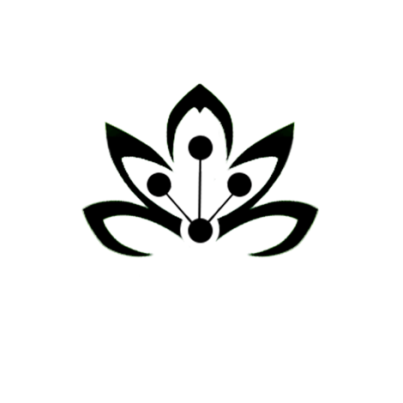 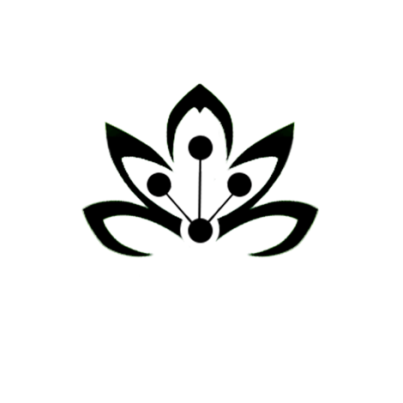 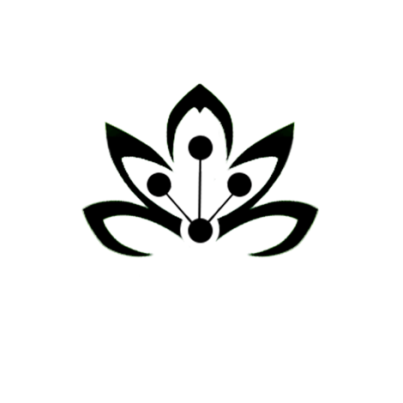 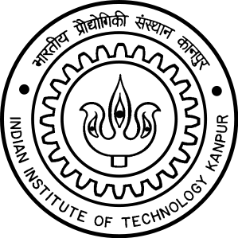 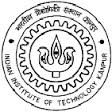 INDIAN INSTITUTE OF TECHNOLOGY KANPUR
INDIAN INSTITUTE OF TECHNOLOGY KANPUR
INDIAN INSTITUTE OF TECHNOLOGY KANPUR
Office of International Relations
Office of International Relations
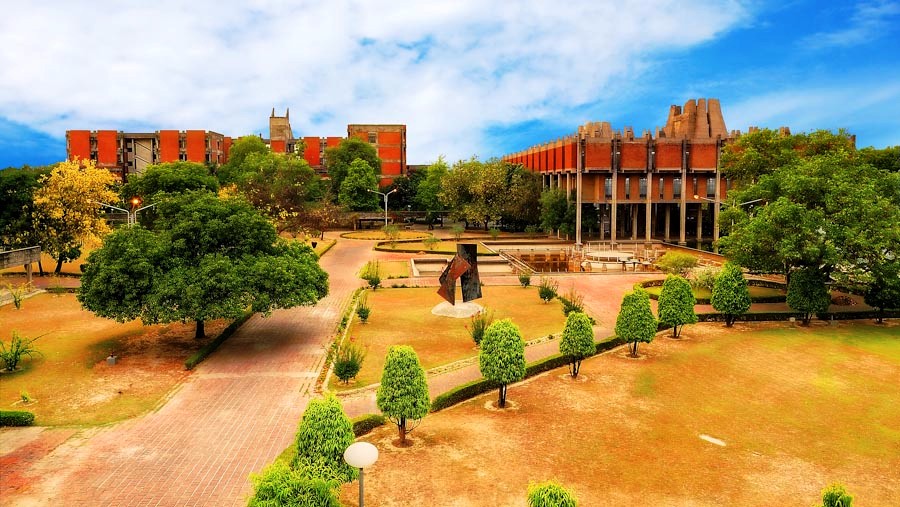 1/29/2017
IITK-IR Presentation -MIPP Conference-2017
1
Indian Institute of Technology Kanpur
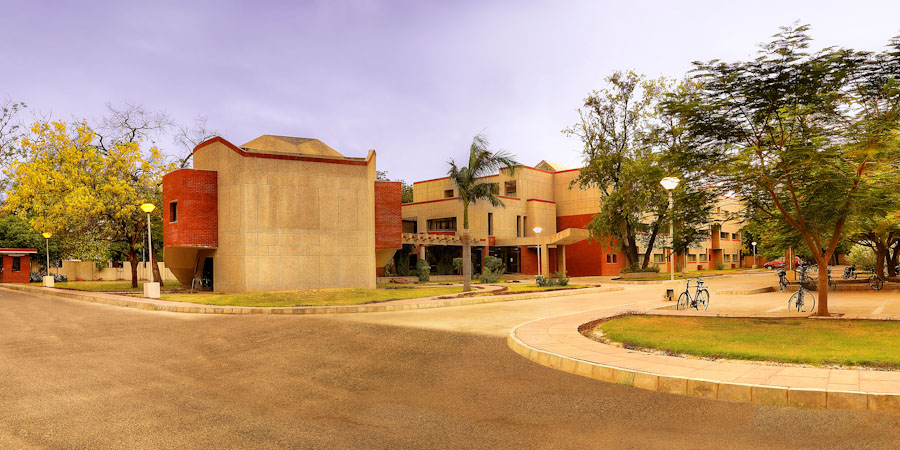 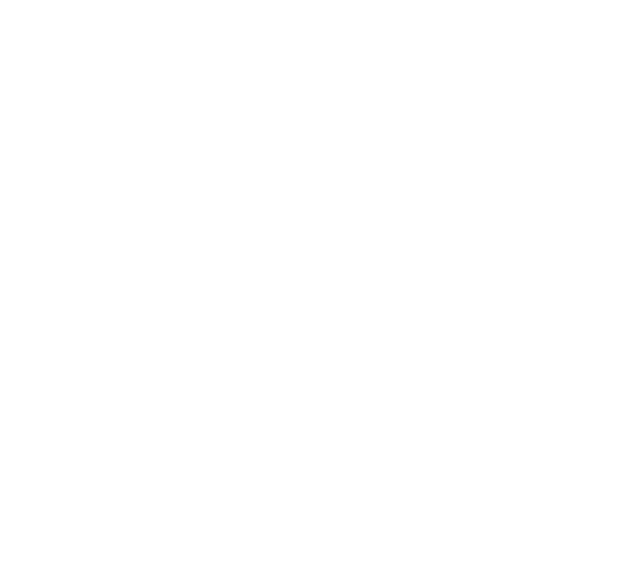 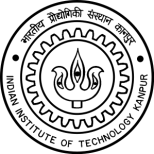 Indian Institute of Technology Kanpur
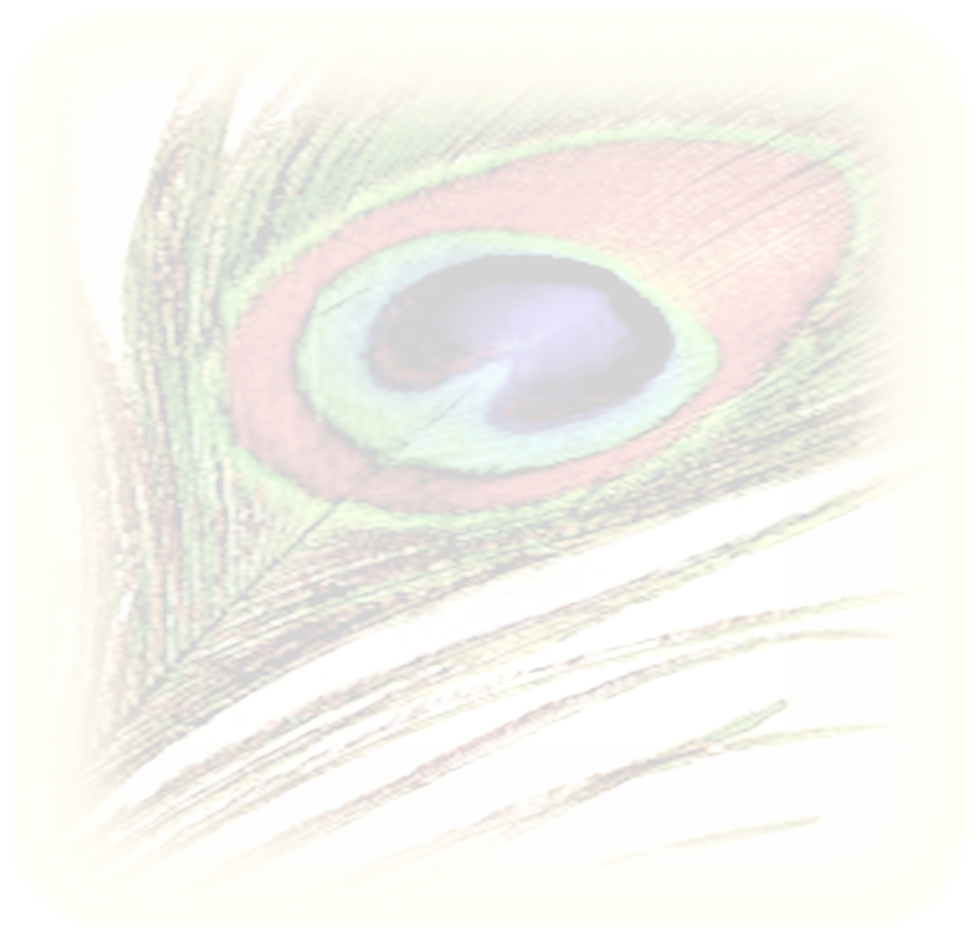 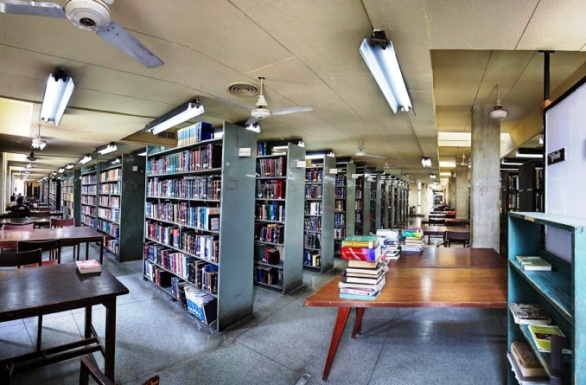 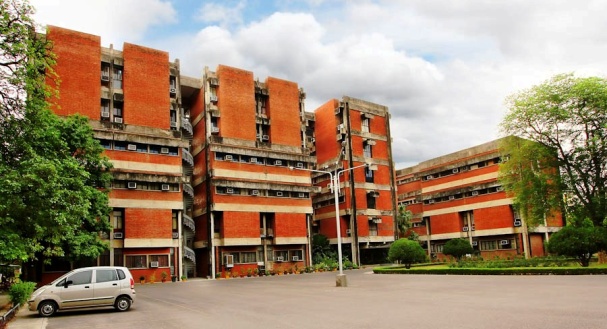 IIT K @ a GLANCE
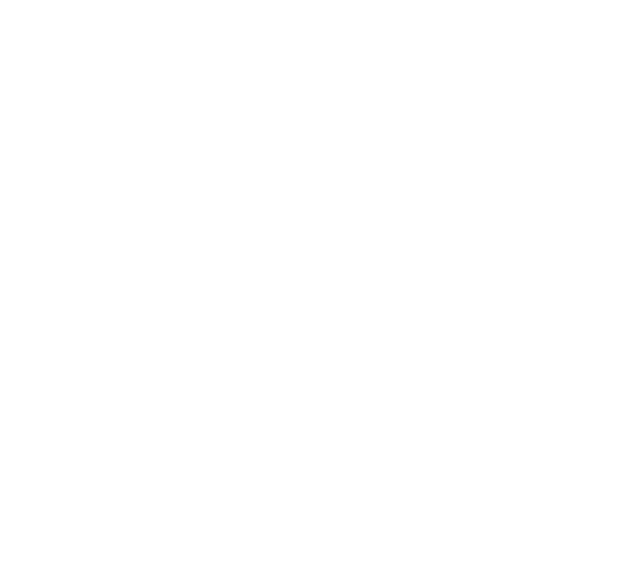 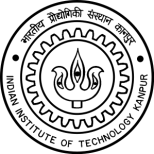 Established   1959
Faculty Members   400
Students More than 6500
Undergraduate 3960
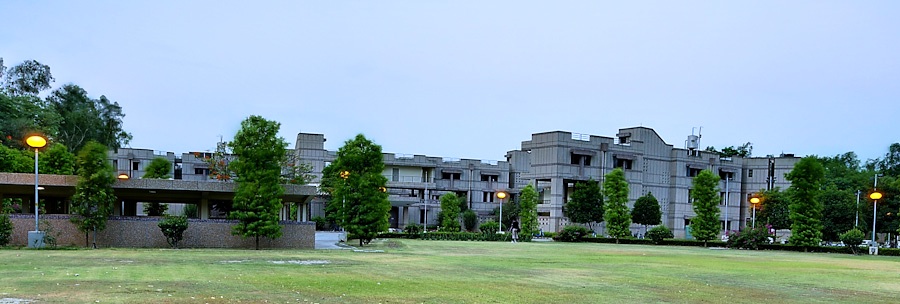 Postgraduate 2540
Alumni more than 35,000
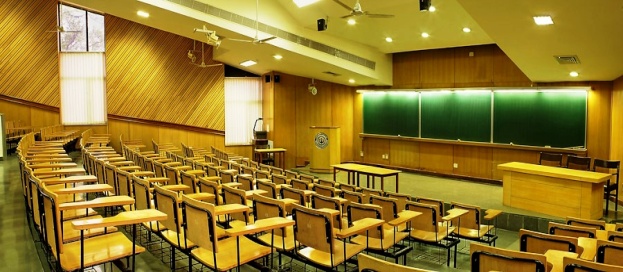 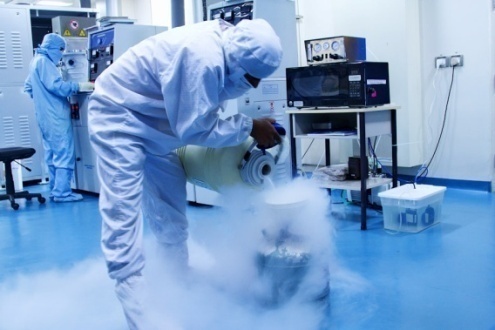 Campus Area (acres) 1055
Halls of Residence 13
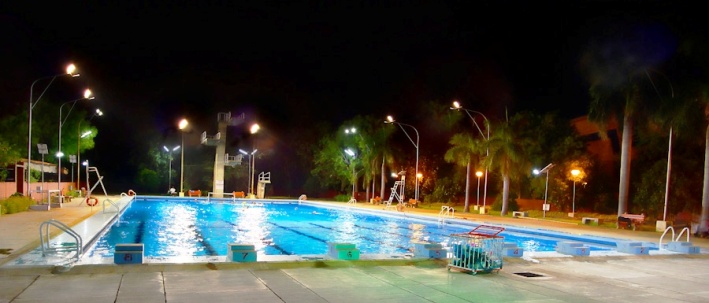 Excellent Infrastructure
(Academic, Residential
and Sports)

Primary Health Care
Facility
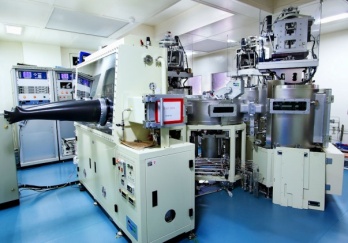 Indian Institute of Technology Kanpur
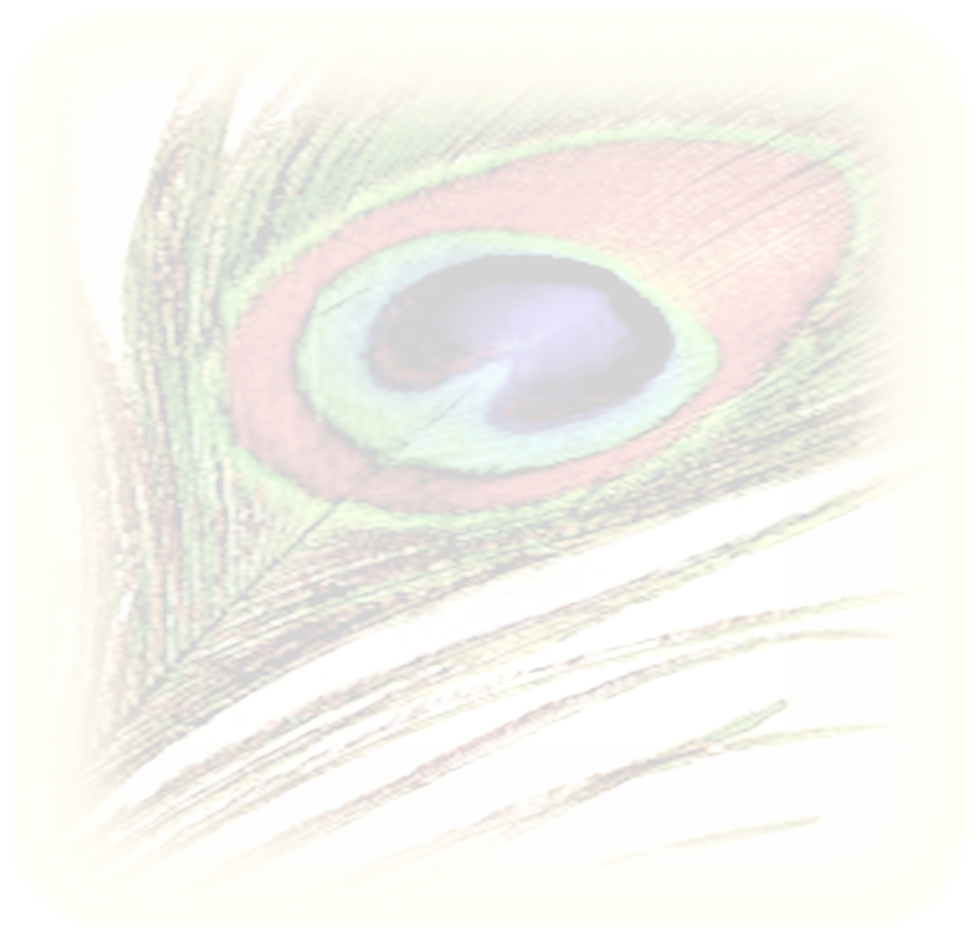 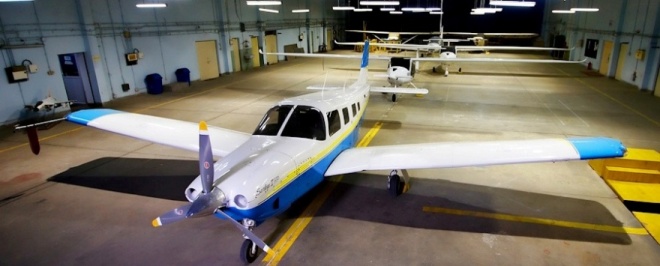 IIT K @ a GLANCE
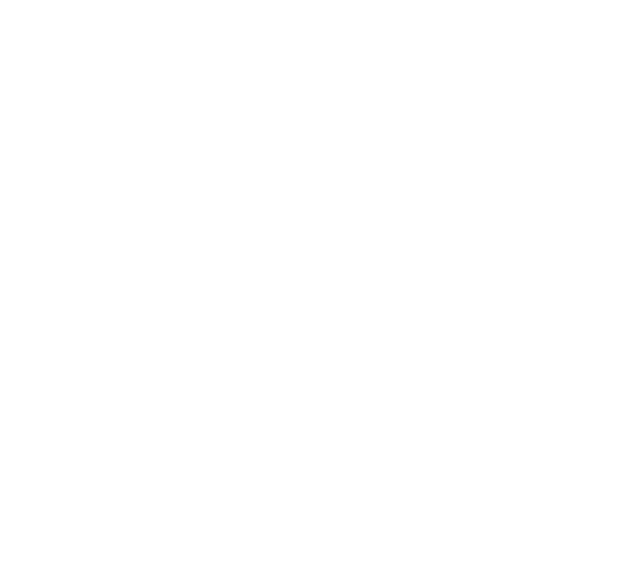 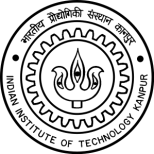 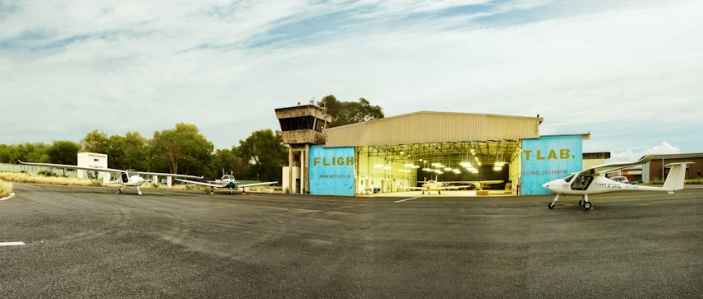 Air Strip and Aircrafts
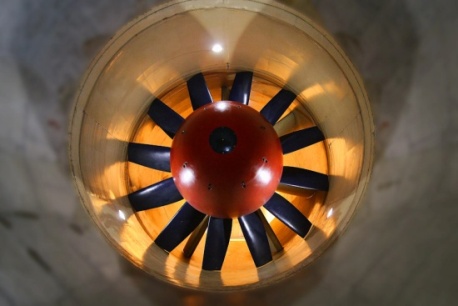 National Wind Tunnel Facility
3 GBPS Internet Bandwidth
Counselling Service
Student Clubs
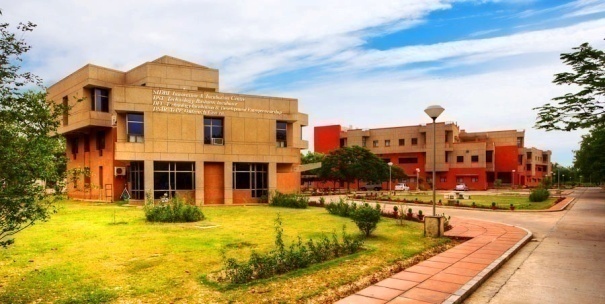 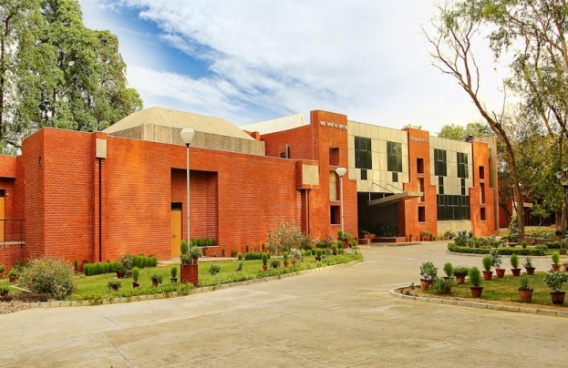 Samtel Center
Student Placement Office
SIDBI Incubation Center
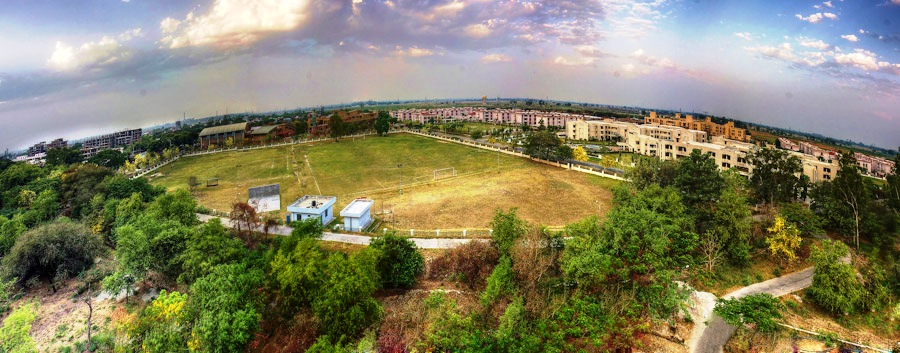 Fully Residential Campus

Offices in NOIDA, NewYork
Indian Institute of Technology Kanpur
Programmes
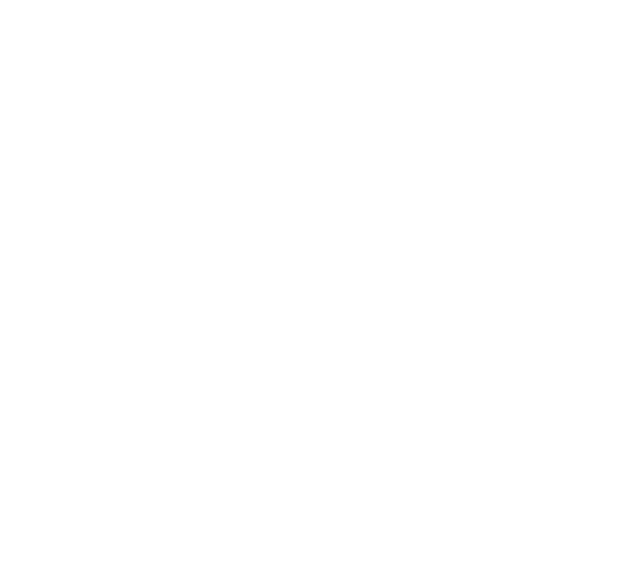 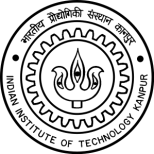 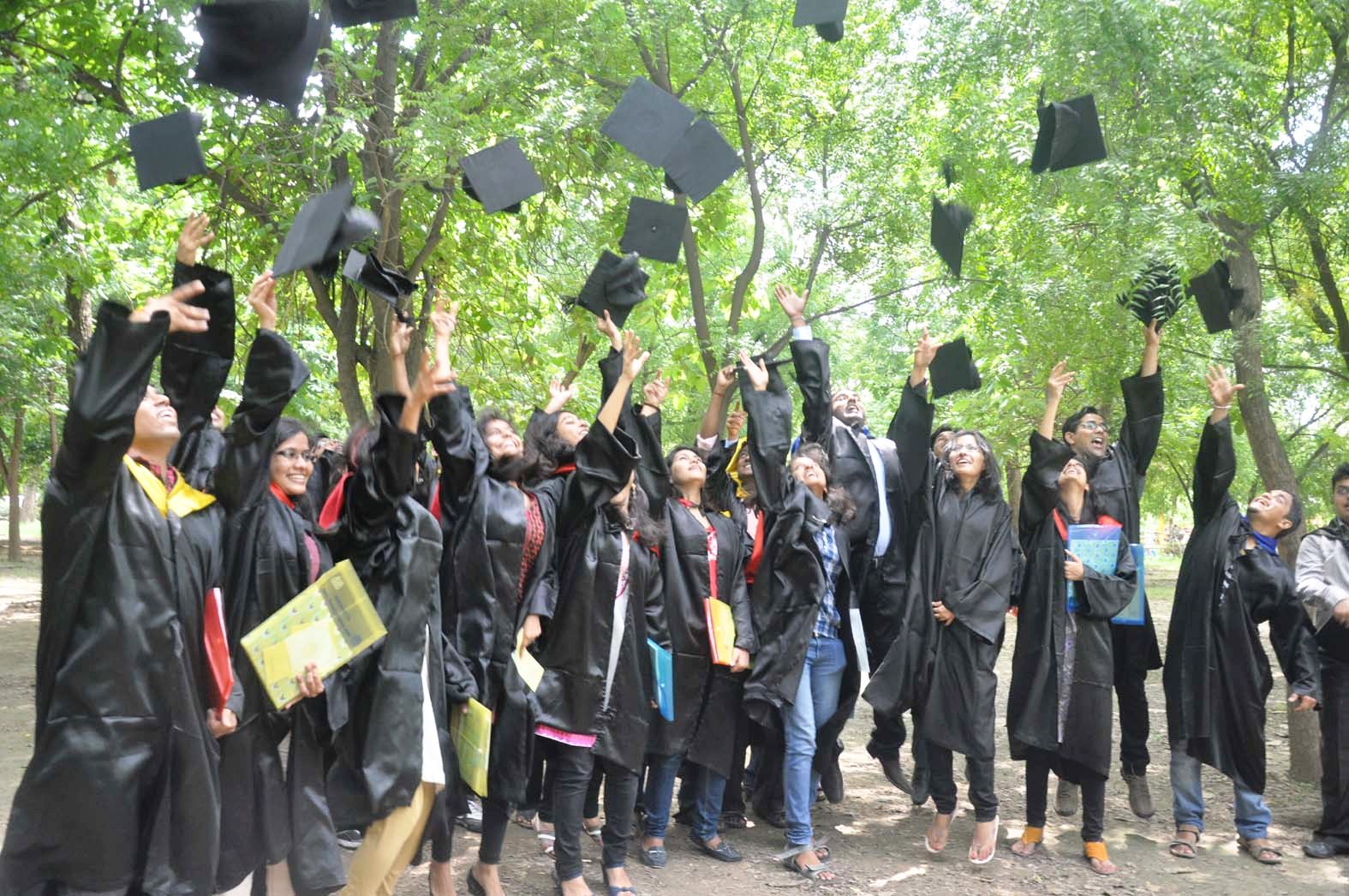 Bachelor of Technology
(B. Tech)
Bachelor of Science
(B. S)
Master of Science (2 years)
(M. S)
Master of Technology
(M. Tech)
Master of Design
(M. Des)
Doctor of Philosophy
(Ph .D.)
Master in
Business Administration
(MBA)
Office of International Relations
Office of International Relations
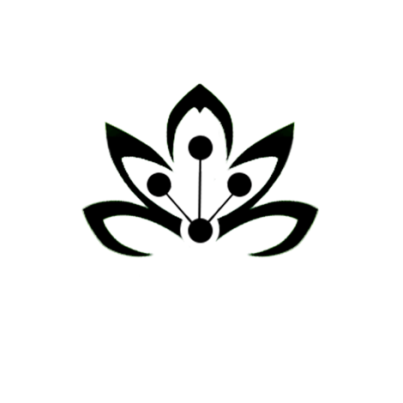 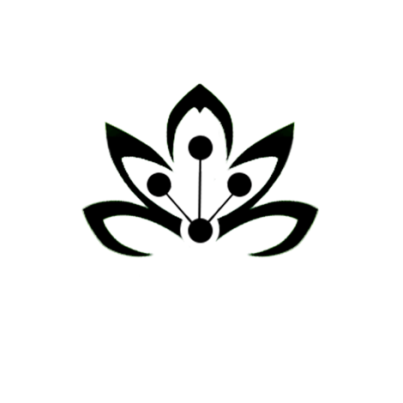 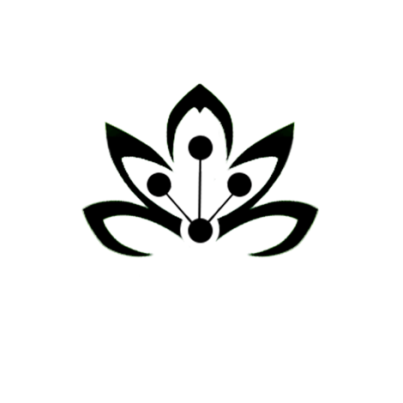 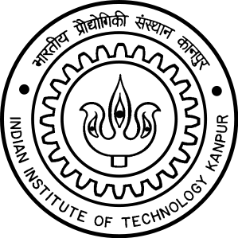 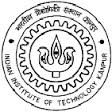 INDIAN INSTITUTE OF TECHNOLOGY KANPUR
INDIAN INSTITUTE OF TECHNOLOGY KANPUR
INDIAN INSTITUTE OF TECHNOLOGY KANPUR
Office of International Relations
Role of International Relations
Interface between IITK and Overseas Academic Community
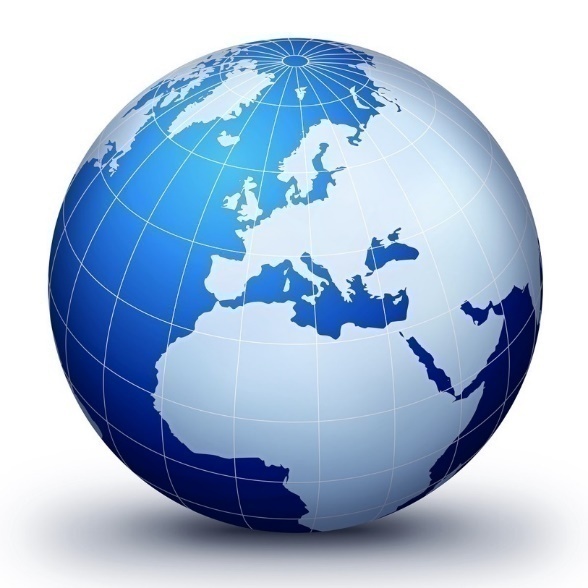 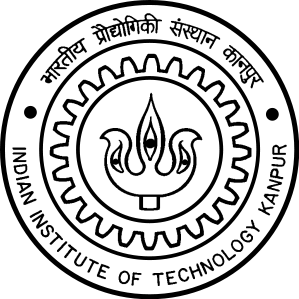 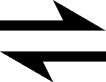 Office of International Relations
Office of International Relations
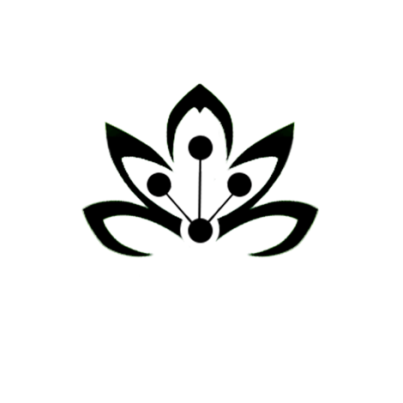 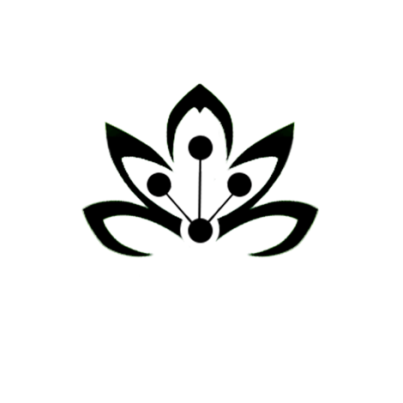 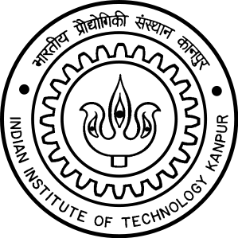 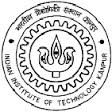 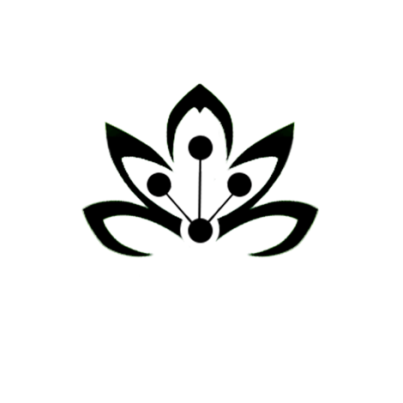 INDIAN INSTITUTE OF TECHNOLOGY KANPUR
INDIAN INSTITUTE OF TECHNOLOGY KANPUR
INDIAN INSTITUTE OF TECHNOLOGY KANPUR
Office of International Relations
Roles of IR
Foster International Partnerships and Research Collaborations 
Develop and Facilitate Student Exchange Programme
Draft fresh MoUs and renew the existing one 
    Facilitate arrival of incoming overseas visitors 
    Provide information to students pertaining to the institute
      surroundings, scholarships and programmes
    Provide assistance pertaining to all admission related formalities    
    Arrange for an orientation programme for incoming overseas
      students
    Make strategies to improve academic collaboration and to attract
     more overseas students and visiting faculty members
Office of International Relations
Office of International Relations
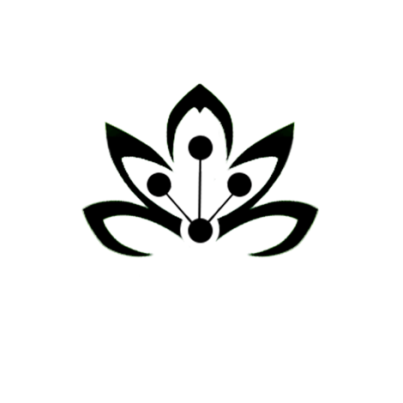 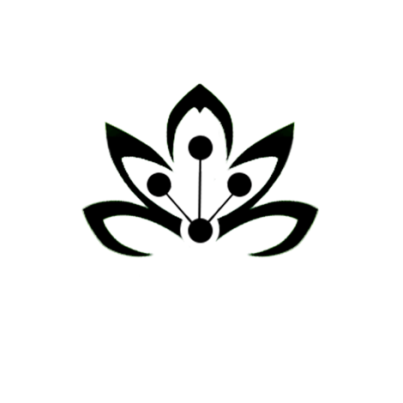 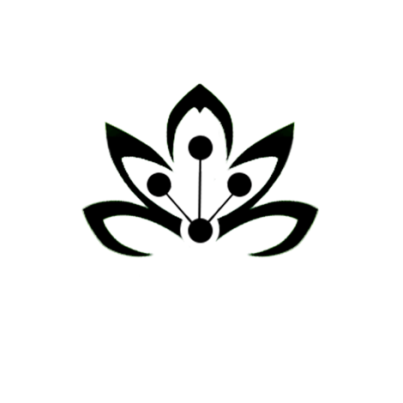 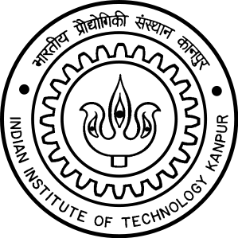 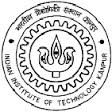 INDIAN INSTITUTE OF TECHNOLOGY KANPUR
INDIAN INSTITUTE OF TECHNOLOGY KANPUR
INDIAN INSTITUTE OF TECHNOLOGY KANPUR
Office of International Relations
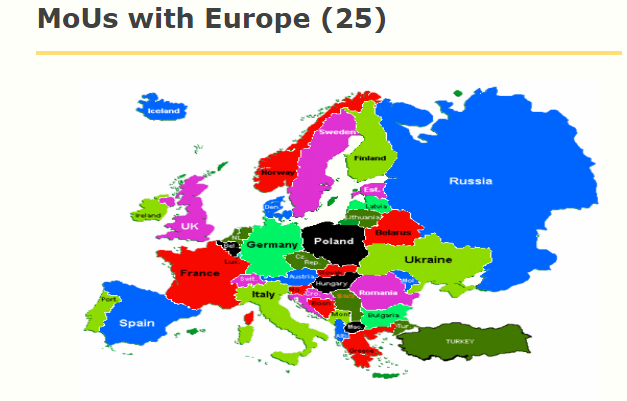 Office of International Relations
Office of International Relations
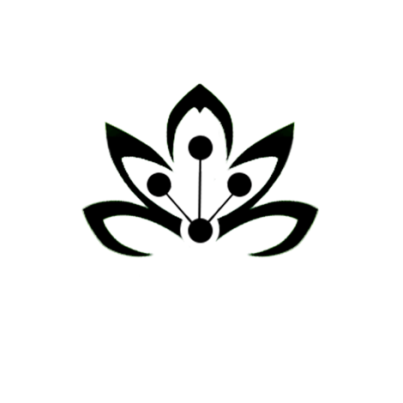 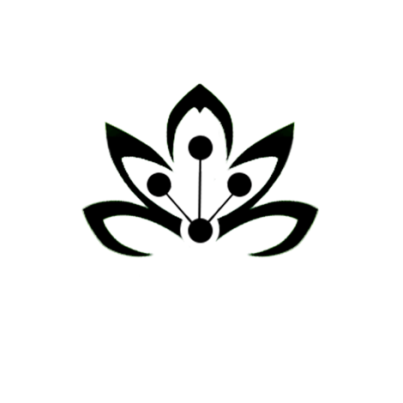 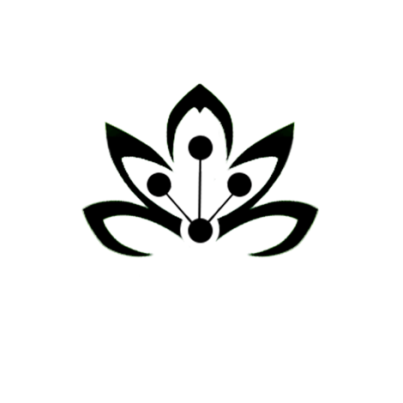 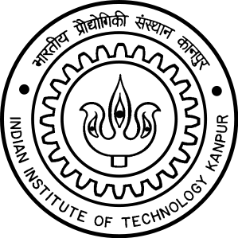 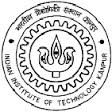 INDIAN INSTITUTE OF TECHNOLOGY KANPUR
INDIAN INSTITUTE OF TECHNOLOGY KANPUR
INDIAN INSTITUTE OF TECHNOLOGY KANPUR
Office of International Relations
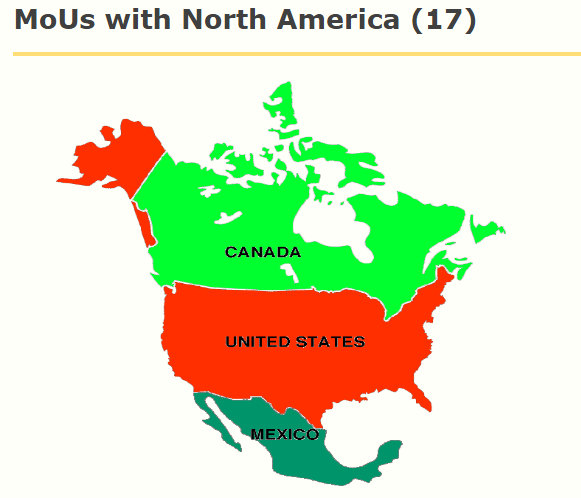 Office of International Relations
Office of International Relations
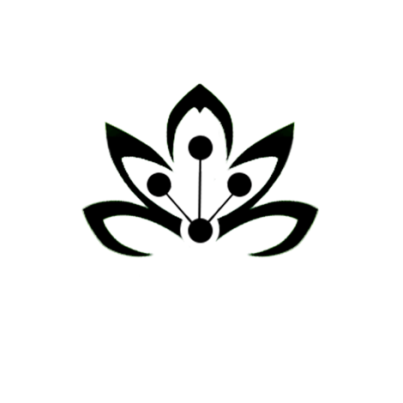 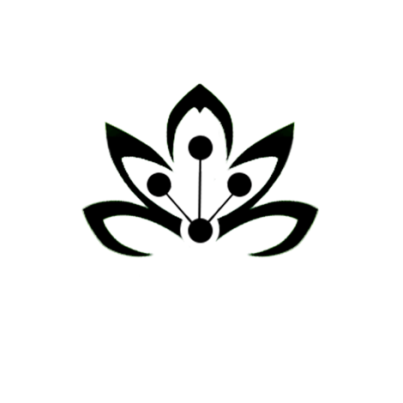 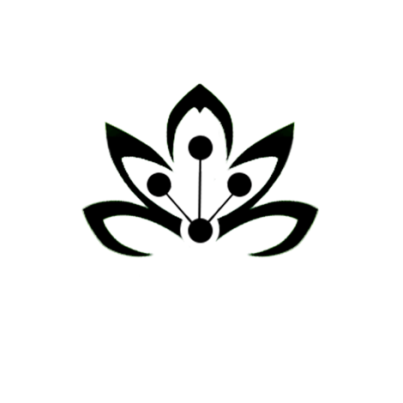 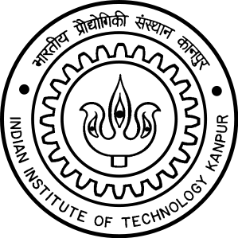 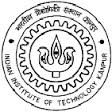 INDIAN INSTITUTE OF TECHNOLOGY KANPUR
INDIAN INSTITUTE OF TECHNOLOGY KANPUR
INDIAN INSTITUTE OF TECHNOLOGY KANPUR
Office of International Relations
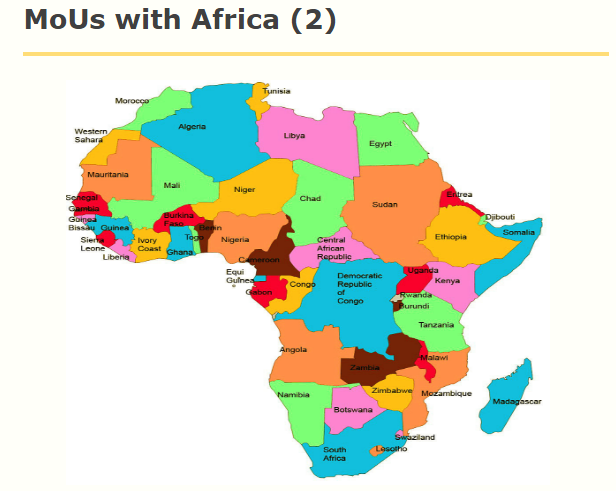 Office of International Relations
Office of International Relations
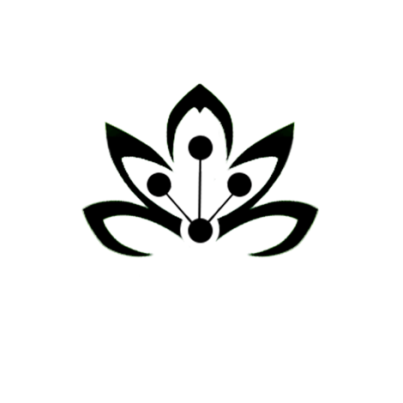 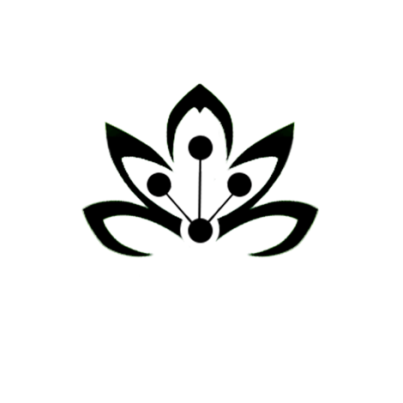 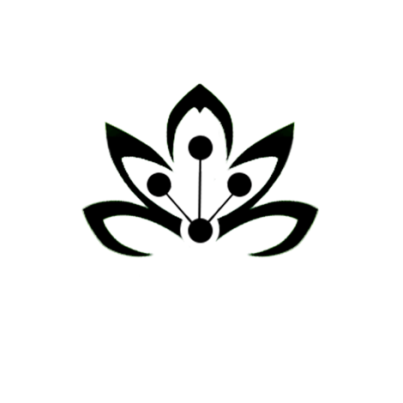 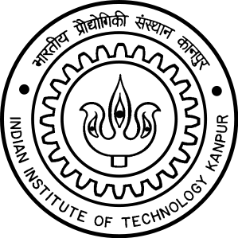 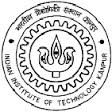 INDIAN INSTITUTE OF TECHNOLOGY KANPUR
INDIAN INSTITUTE OF TECHNOLOGY KANPUR
INDIAN INSTITUTE OF TECHNOLOGY KANPUR
Office of International Relations
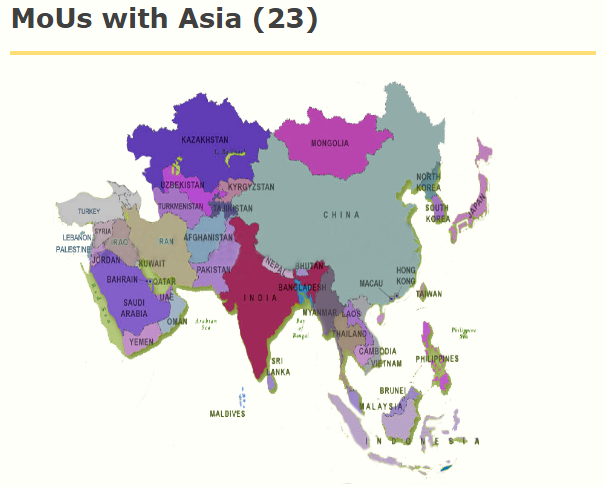 Office of International Relations
Office of International Relations
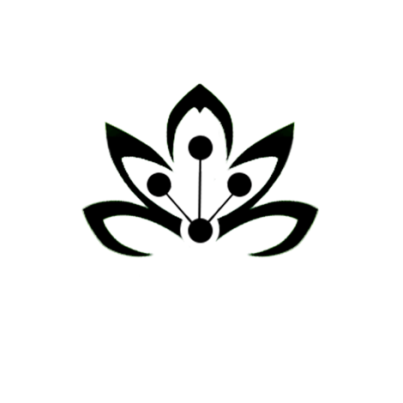 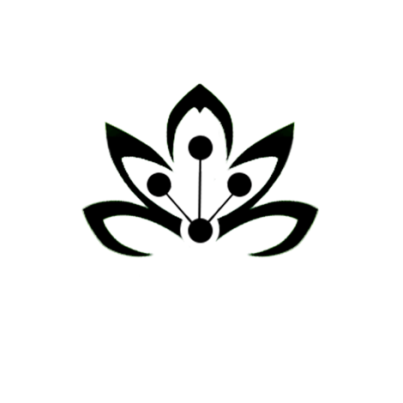 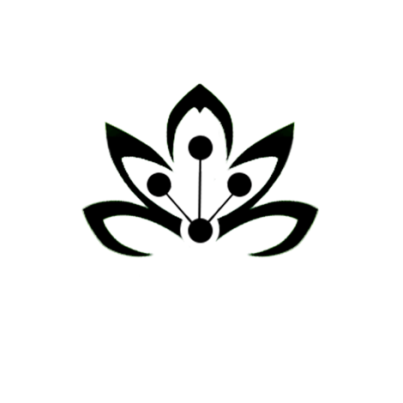 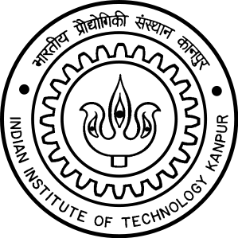 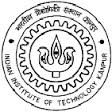 INDIAN INSTITUTE OF TECHNOLOGY KANPUR
INDIAN INSTITUTE OF TECHNOLOGY KANPUR
INDIAN INSTITUTE OF TECHNOLOGY KANPUR
Office of International Relations
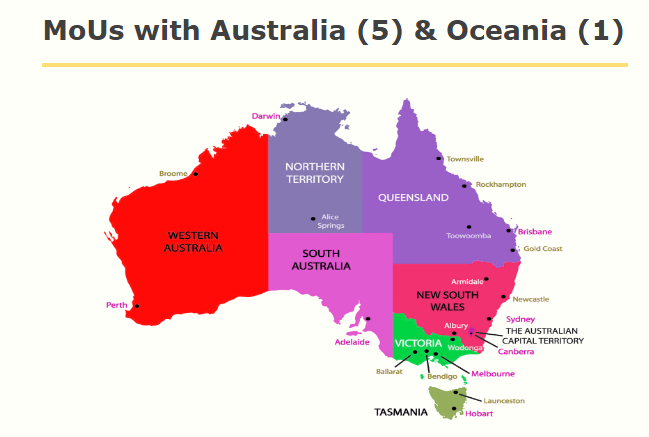 Office of International Relations
Office of International Relations
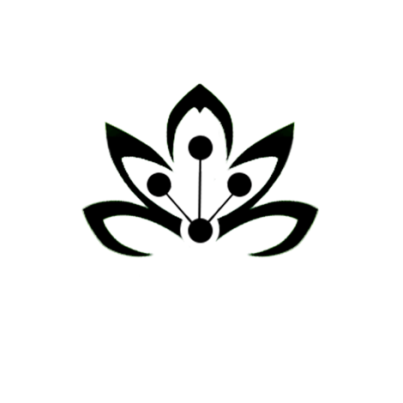 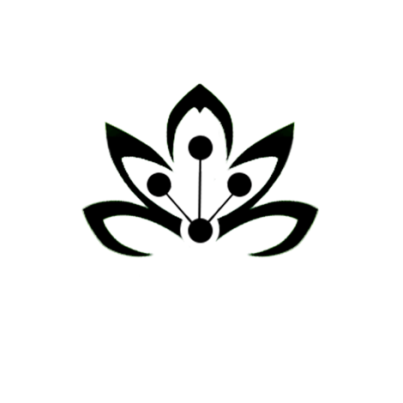 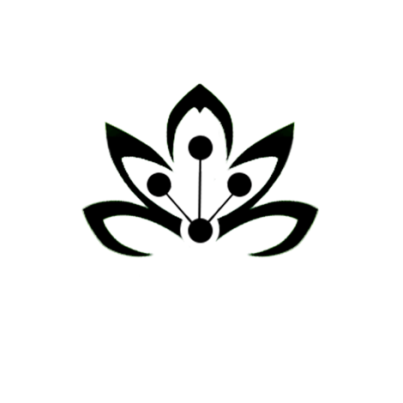 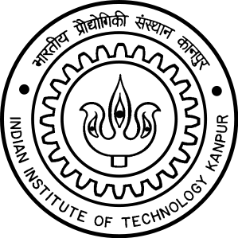 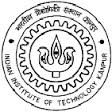 INDIAN INSTITUTE OF TECHNOLOGY KANPUR
INDIAN INSTITUTE OF TECHNOLOGY KANPUR
INDIAN INSTITUTE OF TECHNOLOGY KANPUR
Office of International Relations
Number of  IITK MoUs - Summary
Types of MoUs
5
3
Total -71
73
Office of International Relations
Office of International Relations
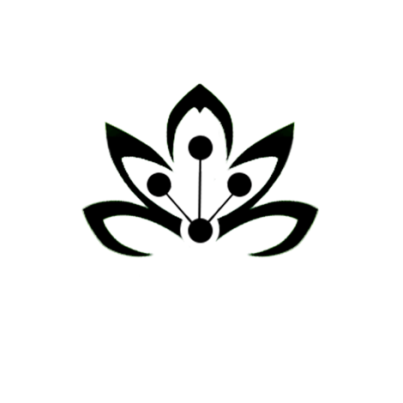 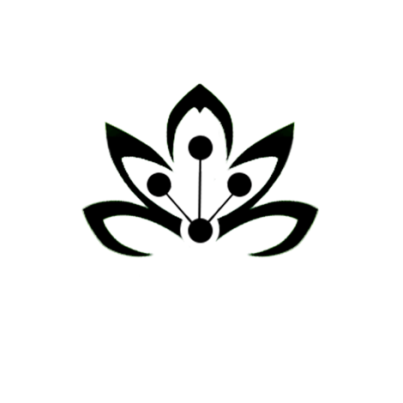 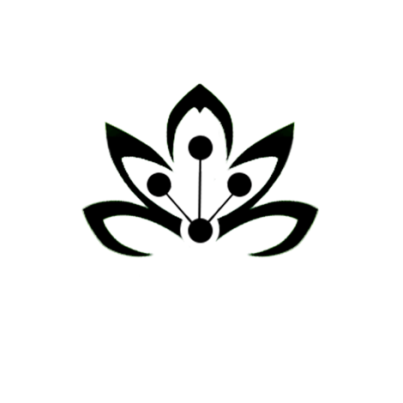 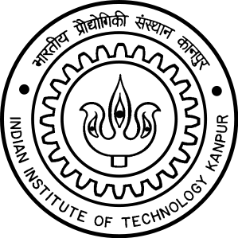 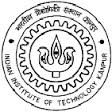 INDIAN INSTITUTE OF TECHNOLOGY KANPUR
INDIAN INSTITUTE OF TECHNOLOGY KANPUR
INDIAN INSTITUTE OF TECHNOLOGY KANPUR
Office of International Relations
Opportunities and Avenues for IITK  and overseas students
Few Highly Active Programmes
IITK-NUS Joint Doctoral Degree Programme
 Melbourne India Post Graduate Programme (MIPP)
IITK- University of Buffalo Joint Doctoral Degree Programme
 IITK-TAMU Research exchange/internships 
 SURGE –IITK and University of Melbourne Programme
 Erasmus Mundus Programmes, EU
Tomsk Polytechnic University, Russia 
Indo-Canada Shashtri Programme
Office of International Relations
Office of International Relations
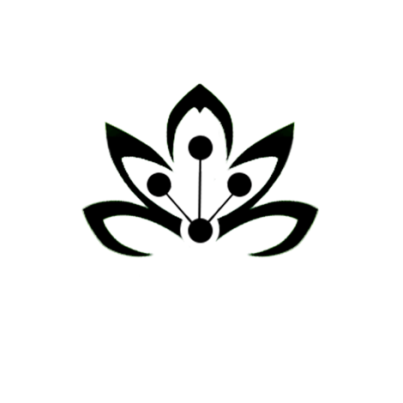 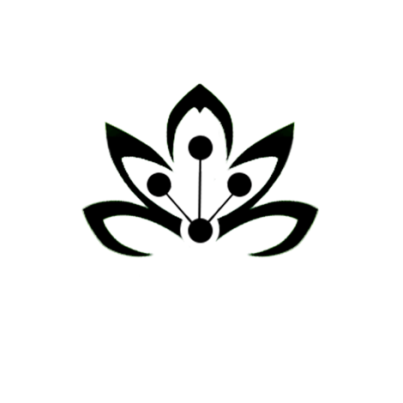 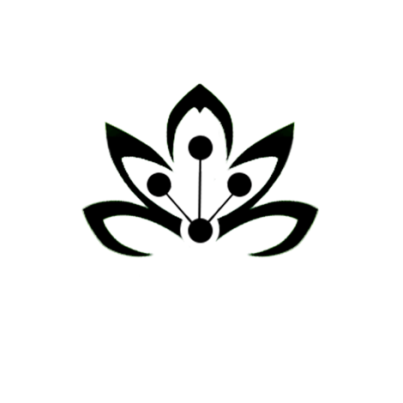 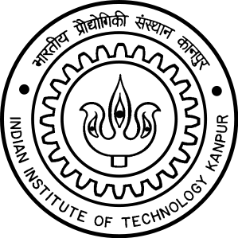 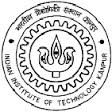 INDIAN INSTITUTE OF TECHNOLOGY KANPUR
INDIAN INSTITUTE OF TECHNOLOGY KANPUR
INDIAN INSTITUTE OF TECHNOLOGY KANPUR
Office of International Relations
IITK-NUS Joint Doctoral Degree Programme
The JDP is a joint research programme leading to the award of a PhD. Joint Degree Students will be registered with both NUS and IITK.
Expected intake into the JDP will be approximately three (3) to five (5) students from each Party.
The Joint Degree Student will pay tuition fees to their respective Home Institution, even while they are undertaking courses at the Host Institution.
 A one-time subsidy up to $500 will be provided by the home university towards airfare to their Joint Degree Students to facilitate their travel to and  from   the respective Host Institution.
Office of International Relations
Office of International Relations
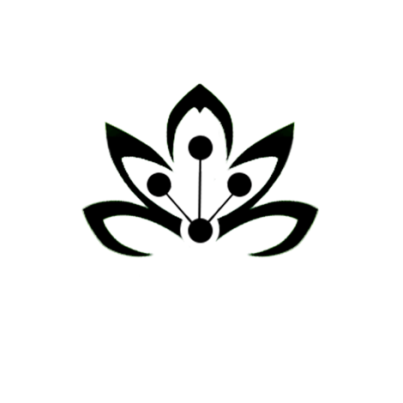 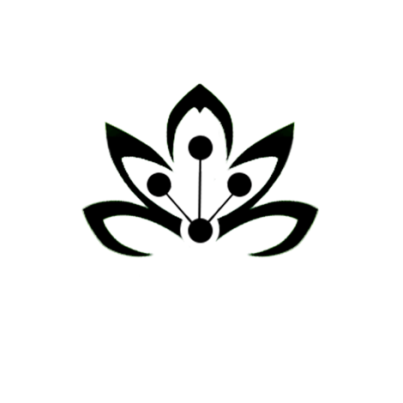 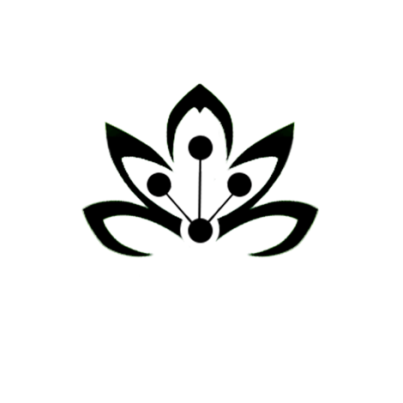 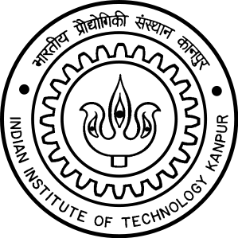 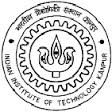 INDIAN INSTITUTE OF TECHNOLOGY KANPUR
INDIAN INSTITUTE OF TECHNOLOGY KANPUR
INDIAN INSTITUTE OF TECHNOLOGY KANPUR
Office of International Relations
University of Melbourne – IIT Kanpur Joint Degree Programme (MIPP)
Programme approved by respective Universities 
Students will be awarded degree from both University of Melbourne and IIT Kanpur 
Students to have supervisors in both places 
Students to be examined by both University

Attractive programme for students
Office of International Relations
Office of International Relations
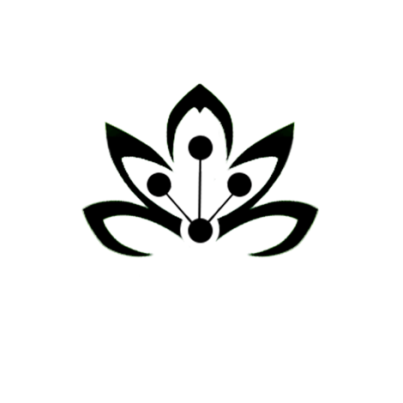 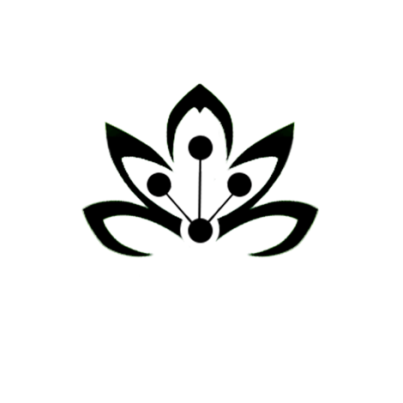 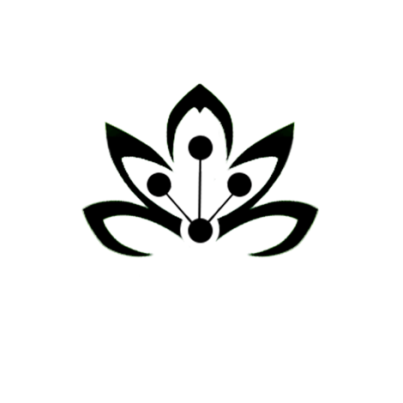 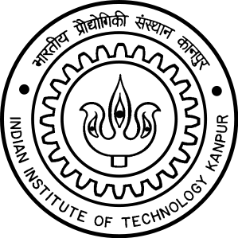 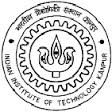 INDIAN INSTITUTE OF TECHNOLOGY KANPUR
INDIAN INSTITUTE OF TECHNOLOGY KANPUR
INDIAN INSTITUTE OF TECHNOLOGY KANPUR
Office of International Relations
University of Buffalo – IIT Kanpur Joint Degree Programme
Programme recently approved by respective Universities 
Students will be awarded degree from both University of Buffalo and IIT Kanpur 
Students to have supervisors in both places 
Students to be examined by both University

Attractive programme for students
Office of International Relations
Office of International Relations
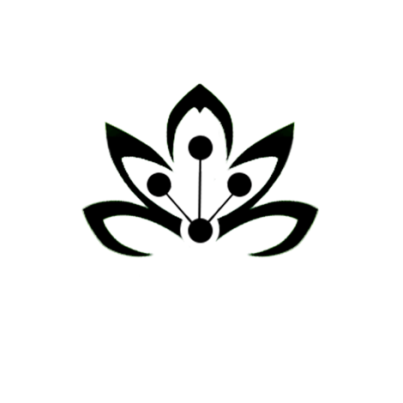 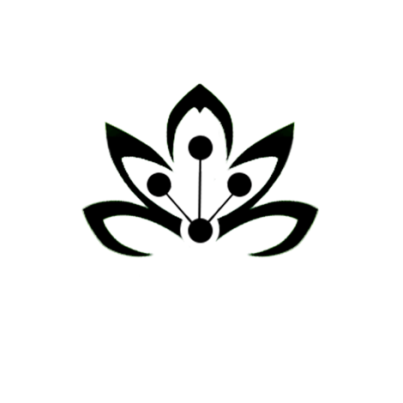 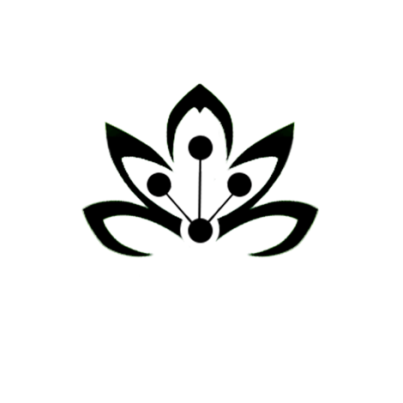 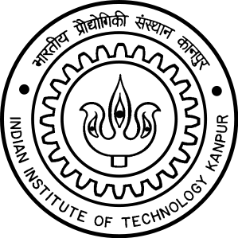 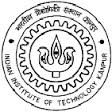 INDIAN INSTITUTE OF TECHNOLOGY KANPUR
INDIAN INSTITUTE OF TECHNOLOGY KANPUR
INDIAN INSTITUTE OF TECHNOLOGY KANPUR
Office of International Relations
SURGE –IITK and University of Melbourne Programme
Under the Summer Undergraduate Research Grant for Excellence (SURGE) program:

Maximum 3 undergraduate students from IITK go to University of Melbourne in summer for 8 weeks.

Maximum 3 undergraduate students from University of Melbourne come to IIT Kanpur in winter for 10 weeks. 

Under this program Rs. 3,000 per week to and airfare and logistic support to overseas students.
Office of International Relations
Office of International Relations
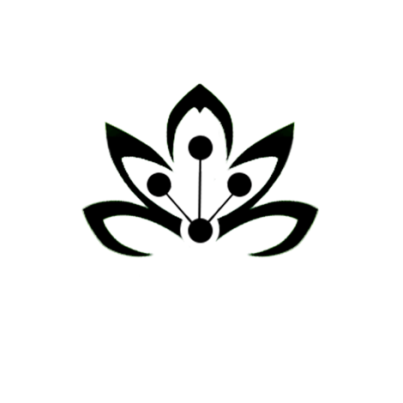 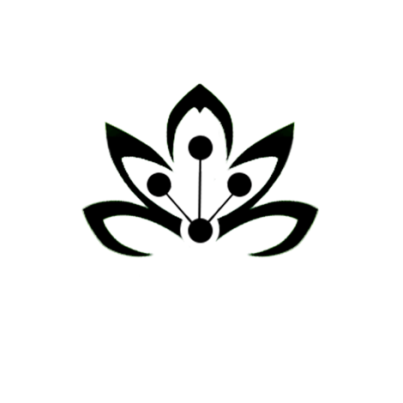 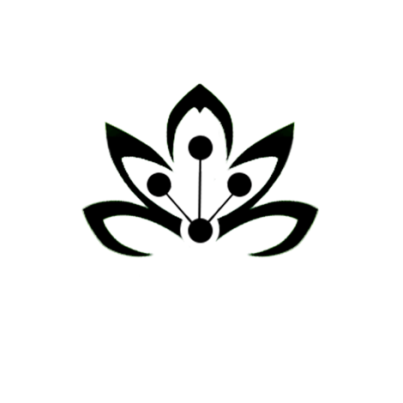 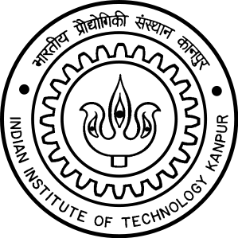 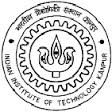 INDIAN INSTITUTE OF TECHNOLOGY KANPUR
INDIAN INSTITUTE OF TECHNOLOGY KANPUR
INDIAN INSTITUTE OF TECHNOLOGY KANPUR
Office of International Relations
IITK-TAMU Research exchange/internships
The programme is designed for Undergraduate Students

The IITK-TAMU intern programme is for the Chosen IITK students (10 max in number) 

TAMU students visit IITK (12 numbers)

For IITK students, TAMU will pay USD 3500 and IITK will cover the airfare on reimbursement basis.
Office of International Relations
Office of International Relations
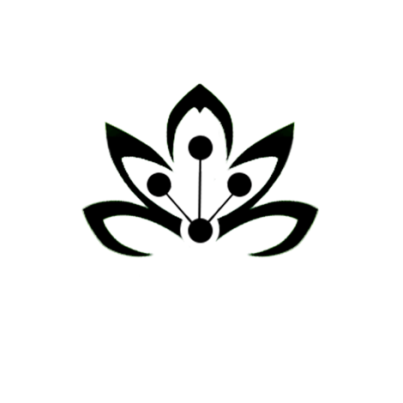 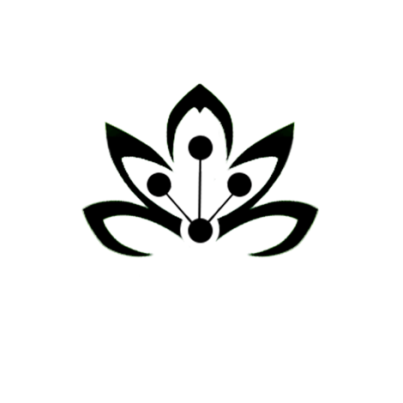 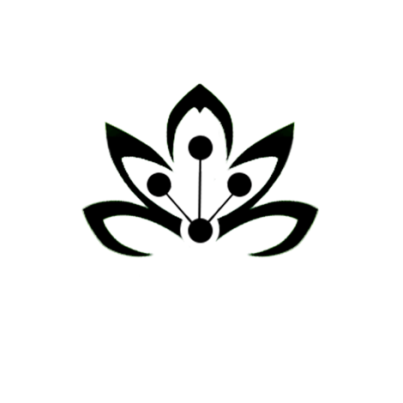 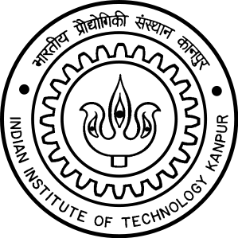 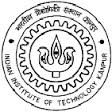 INDIAN INSTITUTE OF TECHNOLOGY KANPUR
INDIAN INSTITUTE OF TECHNOLOGY KANPUR
INDIAN INSTITUTE OF TECHNOLOGY KANPUR
Office of International Relations
Average Number of International Students in last few years
2
13
13
78
4
19
27
Office of International Relations
Office of International Relations
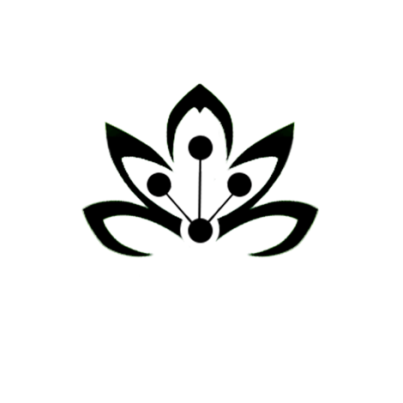 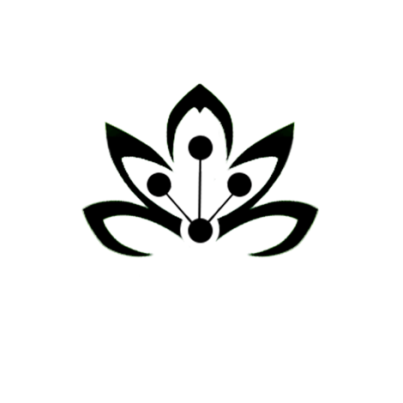 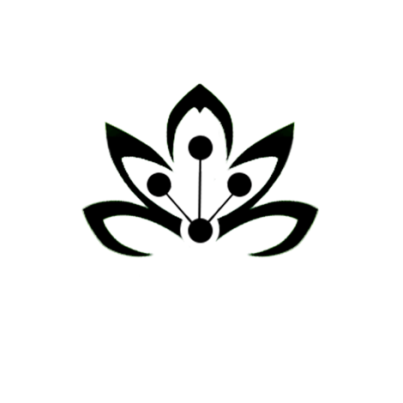 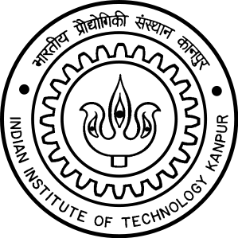 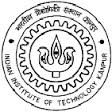 INDIAN INSTITUTE OF TECHNOLOGY KANPUR
INDIAN INSTITUTE OF TECHNOLOGY KANPUR
INDIAN INSTITUTE OF TECHNOLOGY KANPUR
Office of International Relations
IR Publications
International Relations Mosaic 
IIT Kanpur Brochure
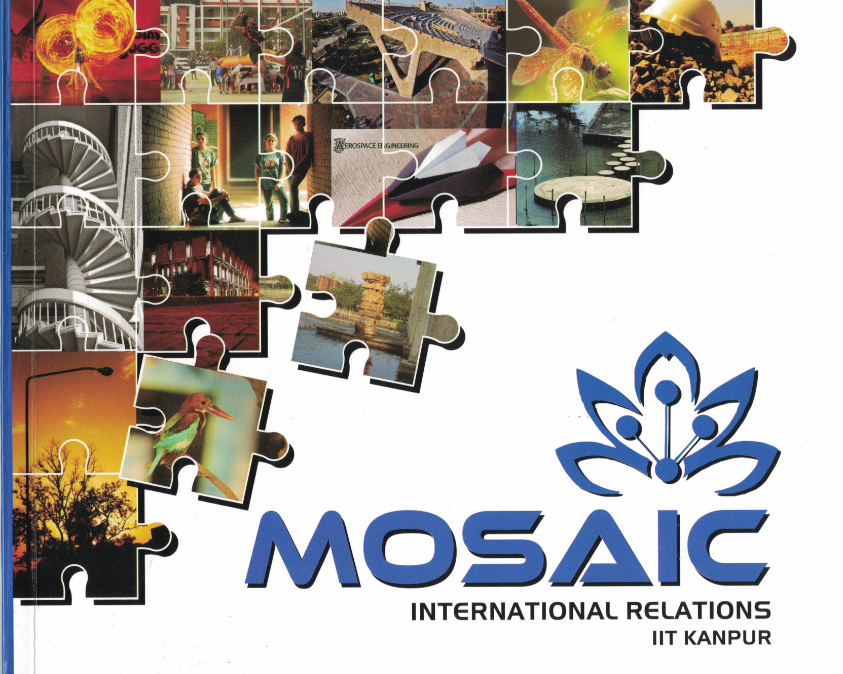 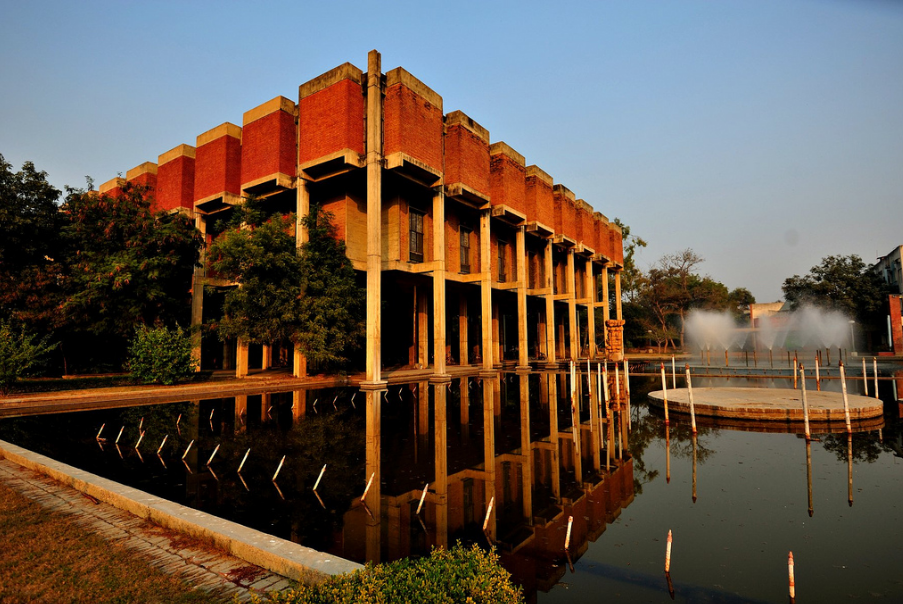 Office of International Relations
Office of International Relations
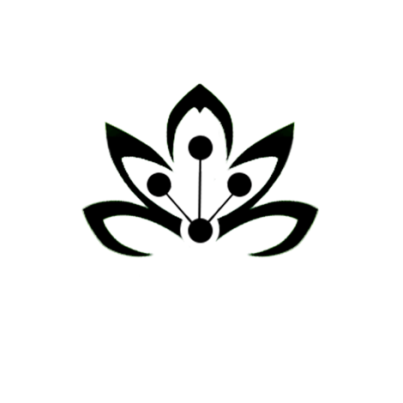 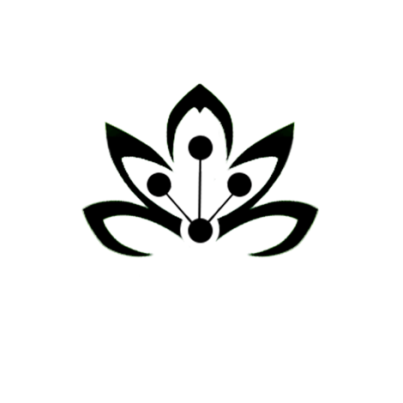 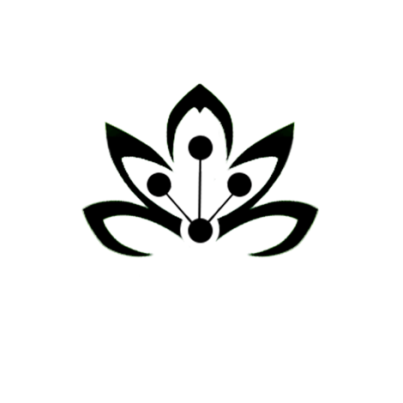 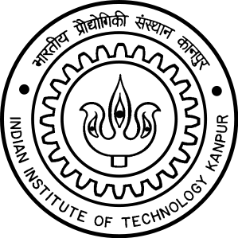 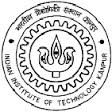 INDIAN INSTITUTE OF TECHNOLOGY KANPUR
INDIAN INSTITUTE OF TECHNOLOGY KANPUR
INDIAN INSTITUTE OF TECHNOLOGY KANPUR
Office of International Relations
THANK YOU

http://www.iitk.ac.in/oir/
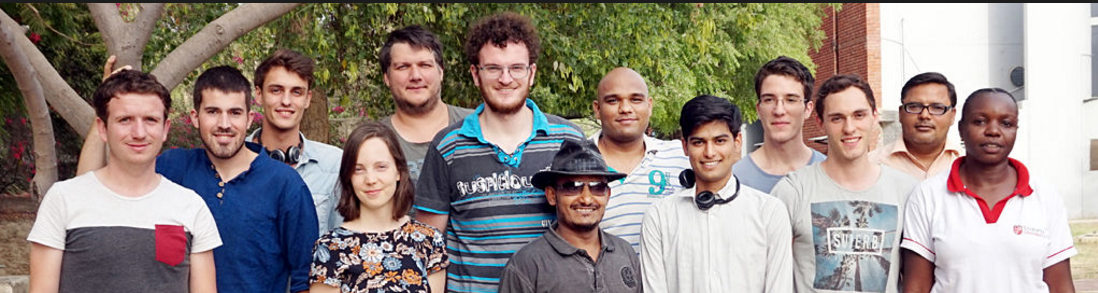